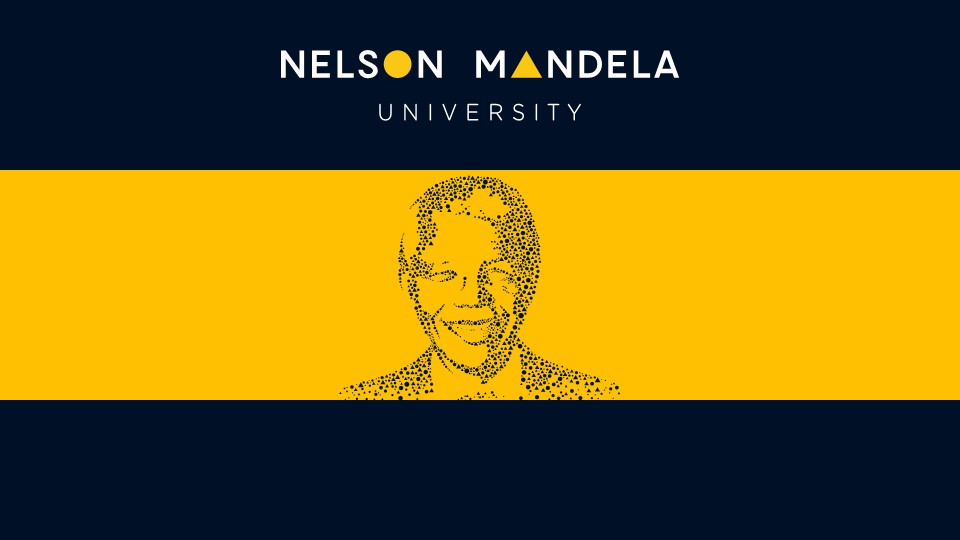 Introducing the Annual Youth Development Convention
LUTHANDO JACK
Reality Check – The Youth Challenge
There are about 20 million youth (ages15-34) in SA
They account for 36% of the total population. 
The SA total population is estimated to be about 56 million.
Youth unemployment is high
 Educational and health outcomes are not where they are supposed to be.


The key issue is youth inclusion
This is a challenge
Source: Statistics South Africa (QLFS, 2018)
HUGE CHALLENGE FOR YOUTH (15 – 24) TO BE ABSORBED INTO THE LABOUR MARKET
12% Labour absorption rate
END GAME
The NYP 2020 envisions  “empowered young people who are able to realise their full potential and understand their roles and responsibilities in making a meaningful contribution to the development of a non-racial, equal, democratic and prosperous South Africa.” 
NYP 2020 defines youth development as “an intentional, comprehensive approach that provides space, opportunities and support for young people to maximize their individual and collective creative energies for personal development as well as development of the broader society of which they are an integral part”. 
The end state should be Human Development –  “ a process of enlarging peoples choices… Formation of human capabilities, [and] …the use the people make of their acquired capabilities”
MEANS TOWARDS THE ASPIRATIONAL ENDS
Develop a Youth Development Index for SA
An Annual Youth Development Convention to reflect on progess made to advance  Youth Development and as a generative space on theory and praxes and answer the question – what more needs to be done to evolve and deepen youth development?
Fashion  a Quadruple Helix  - connect Academia, Business, Civil Society & Government - on Youth Development
Establish a Knowledge Hub – Research Laboratory –  to support the generation of the YDI and support the Quadruple Helix and the Youth Convention
Fashion Collaborative Partnerships and Networks
What will Sustain the Convention
Creation of a culture of dialogue, solidarity and community
Modelling qualitative agency for youth development that is:
Authentic 
Unique in its identity and focus in ameliorating the quality of life of young people – deliberate and purposive agency
Self-reflective and self-corrective and exercises engaged leadership
 Democratic and advances the ethos of egalitarian development